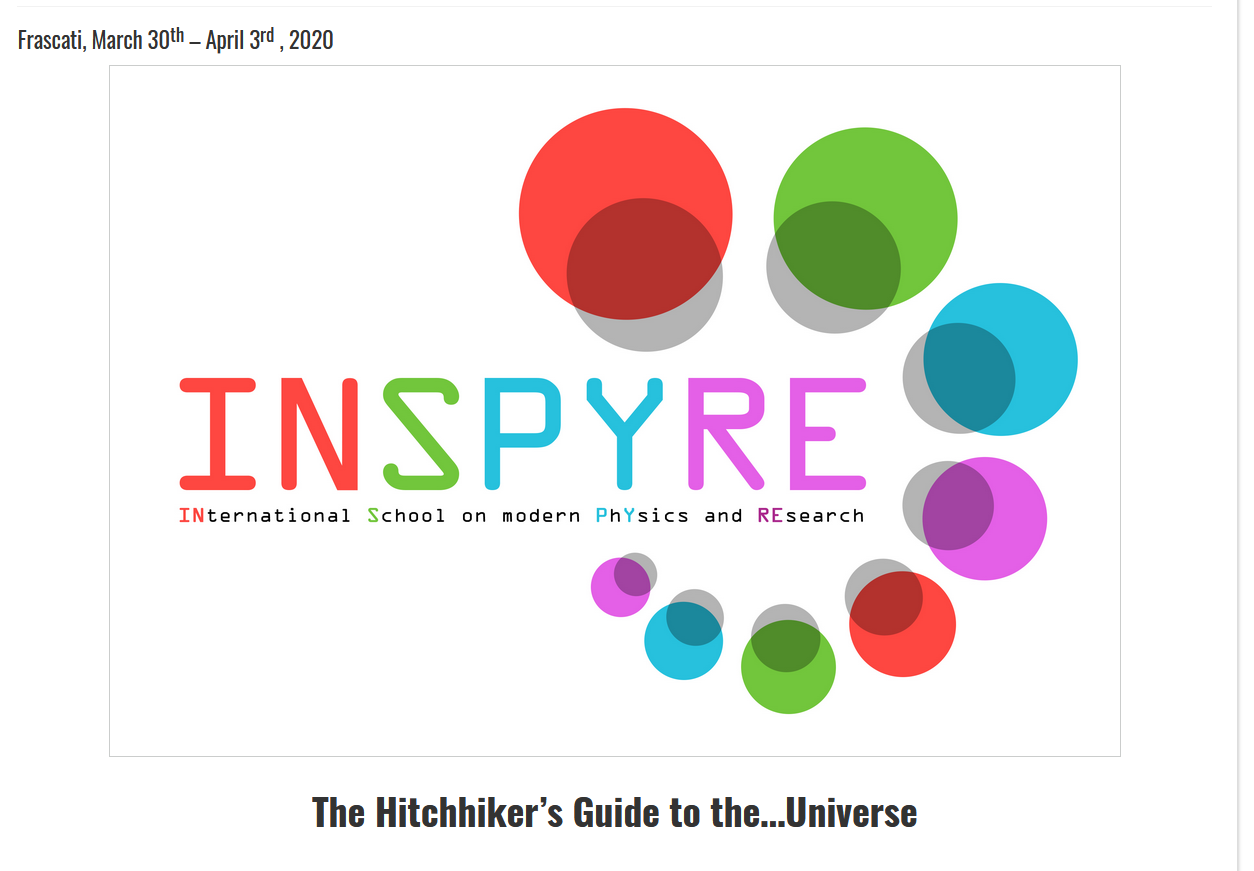 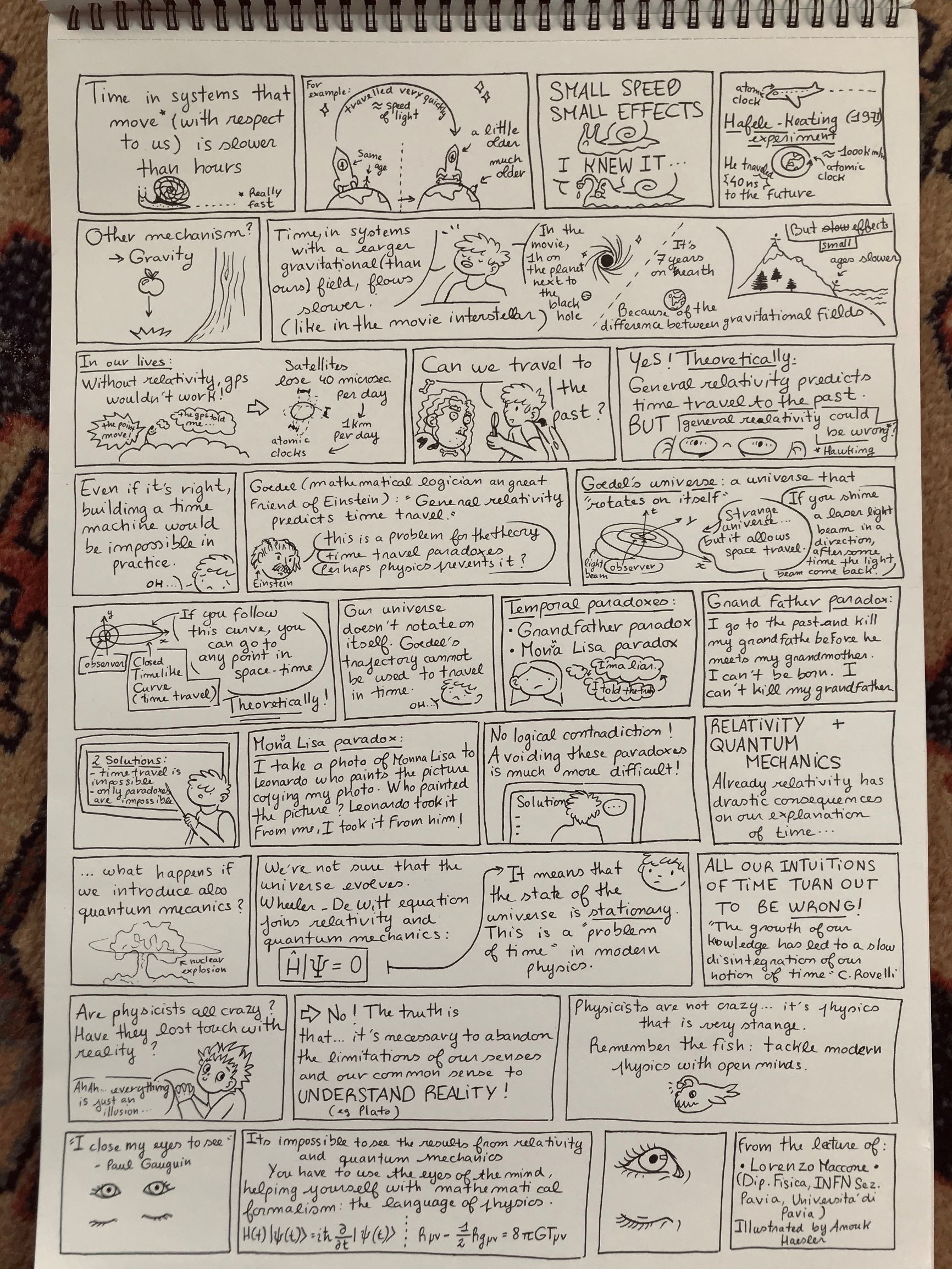 - attestati scaricati 279- nazioni >11 (Italia, Francia, Turchia, Germania, Norvegia, Portogallo, Iran,  Spagna, Romania, Australia, USA), queste possono essere molte di piu’- visualizzazioni (10 video) piu’ di 15.000.
INSPYRE 2020 team:Sara Reda, Camilla Paola Maglione, Sara Arnone, Debora Bifaretti, Elisa Santinelli, Elena Patrignanelli, Susanna Bertelli
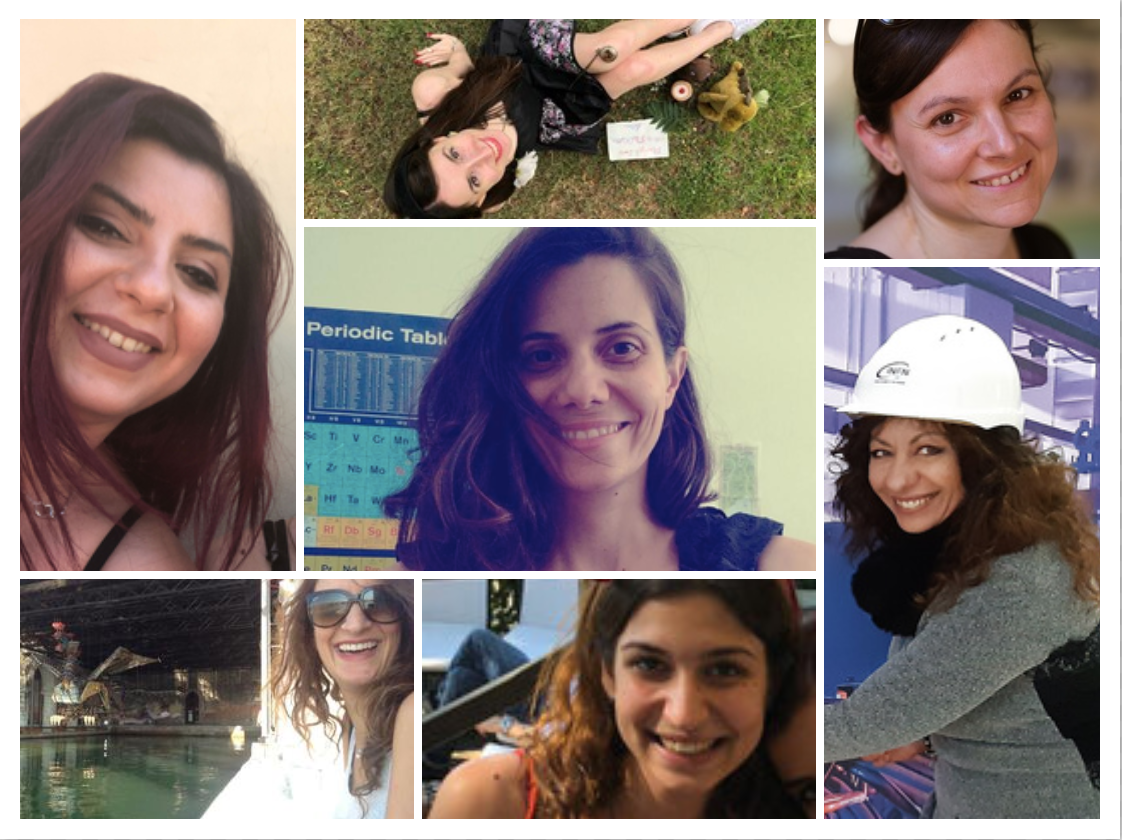 Soldi:3660 euro su ISP_C3M per acquisto materiale kit didattico raggi cosmici62.09 euro su ISP_C3M per acquisto kit per lo studio delle onde1240 euro ISP_C3M per acquisto gadget (*)3000 Missioni – da spendere (missioni scuole,  riunione gruppi partecipanti, prep. Esperimenti, eventi?)
Ci prepariamo per INSPYRE 2021!!!